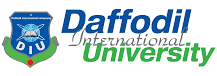 McDonald’s Management Functions
Group 4 Student Name: Abarul Islam (211-17-449), Md. Al Imran (211-14-3273), Md. Ali Hasan (201-14-3141), Md. Al- Amin 203-17-434,
Subject: Fundamental / Business Management (MIS-525, MGT-101)
Planning
Select appropriate goals and measure for achieving the objective
Resources available are effectively utilized toward the achievement
Assisting developing Strategy and implement decisions
Planning for best quick service
Planning
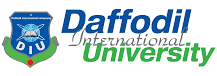 Organizing
Establishment of the organizational structure
Emphasis on division, coordination, control of task and Information
Customer and Employee are more important assets of the organization need to handle them in a organized way
Built up organizational culture and improves employee creativity and motivation
Enhance competitive advantage
Quality to be maintained for all types or terms
Organizing
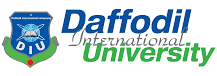 Controlling
Evaluation and ensure enhance performance
Training employee
Need worker motivation 
Need to maintain employee work standard
Need to control employee so that they can make sure that they are abiding by supplier’s recommendation 
Controlling the benchmark and improving any shortcoming 
Need to create a positive brand image
Controlling
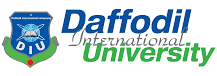 Leading
Contribute to the achievement of organizational goal
Formulation of clear vision and empowering organizational culture
Power, influence, persuasion and communication
Coordination of employee behavior to ensure all activities in harmony 
Effectively implement function 
Improve coordination and motivation 
Encourage employee to work in group 
Organizing event, Interaction of employee in different corner and region
Leading to store all document to online and facilitate and correction by company Manager
Leading
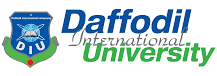 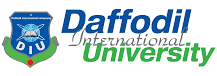 Thanks
If you have any question please let me know.